data energy center along x
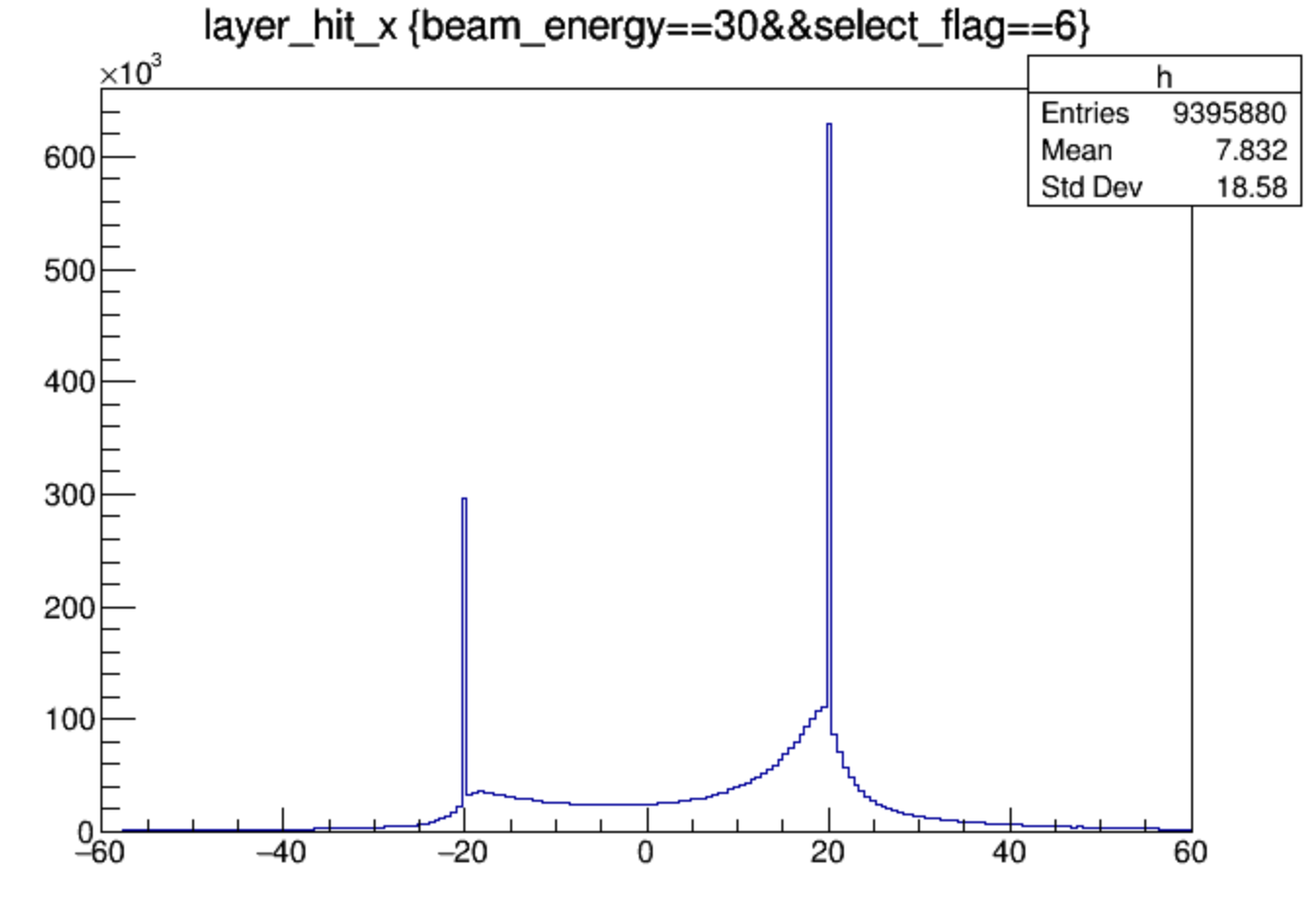 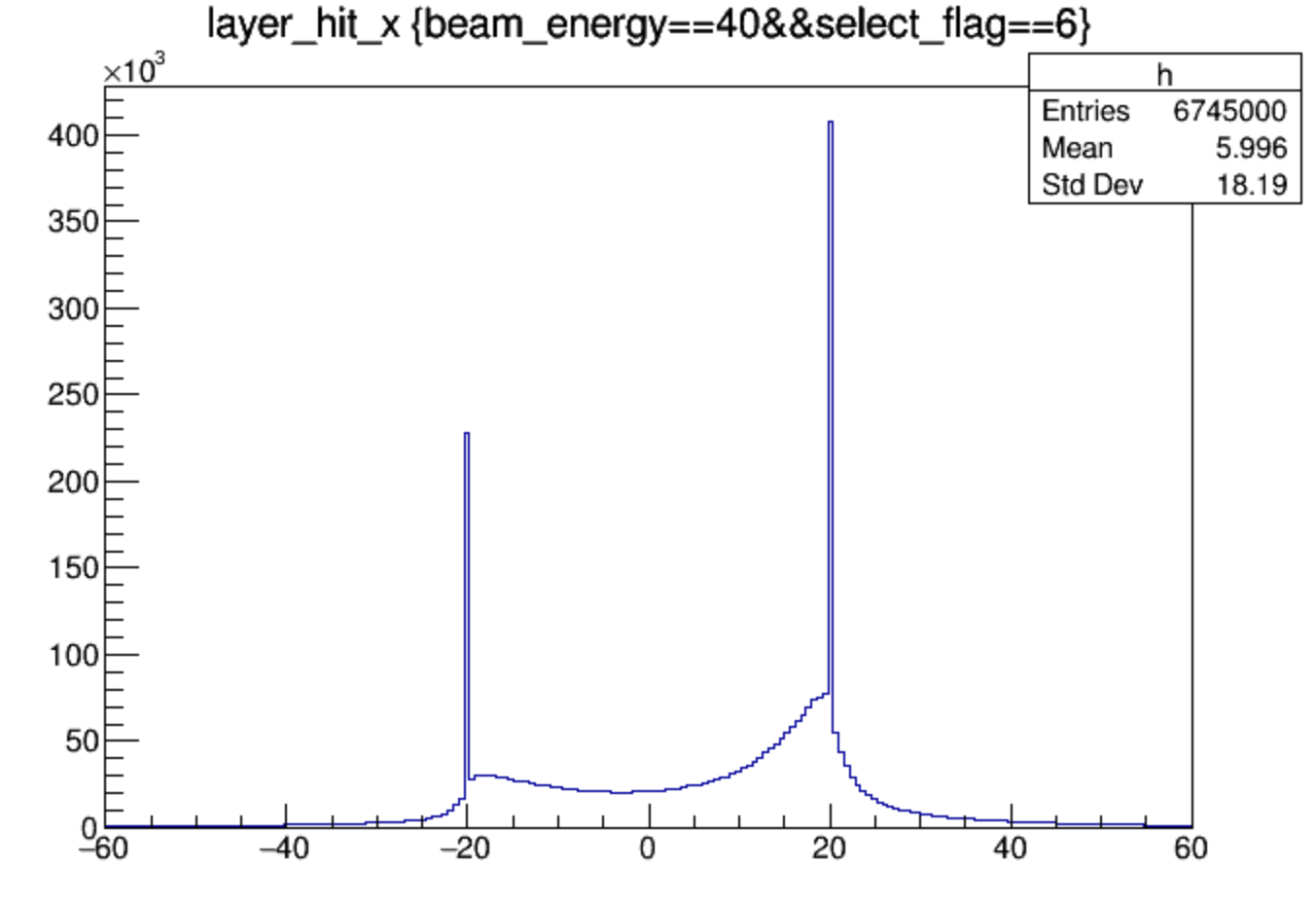 all layers
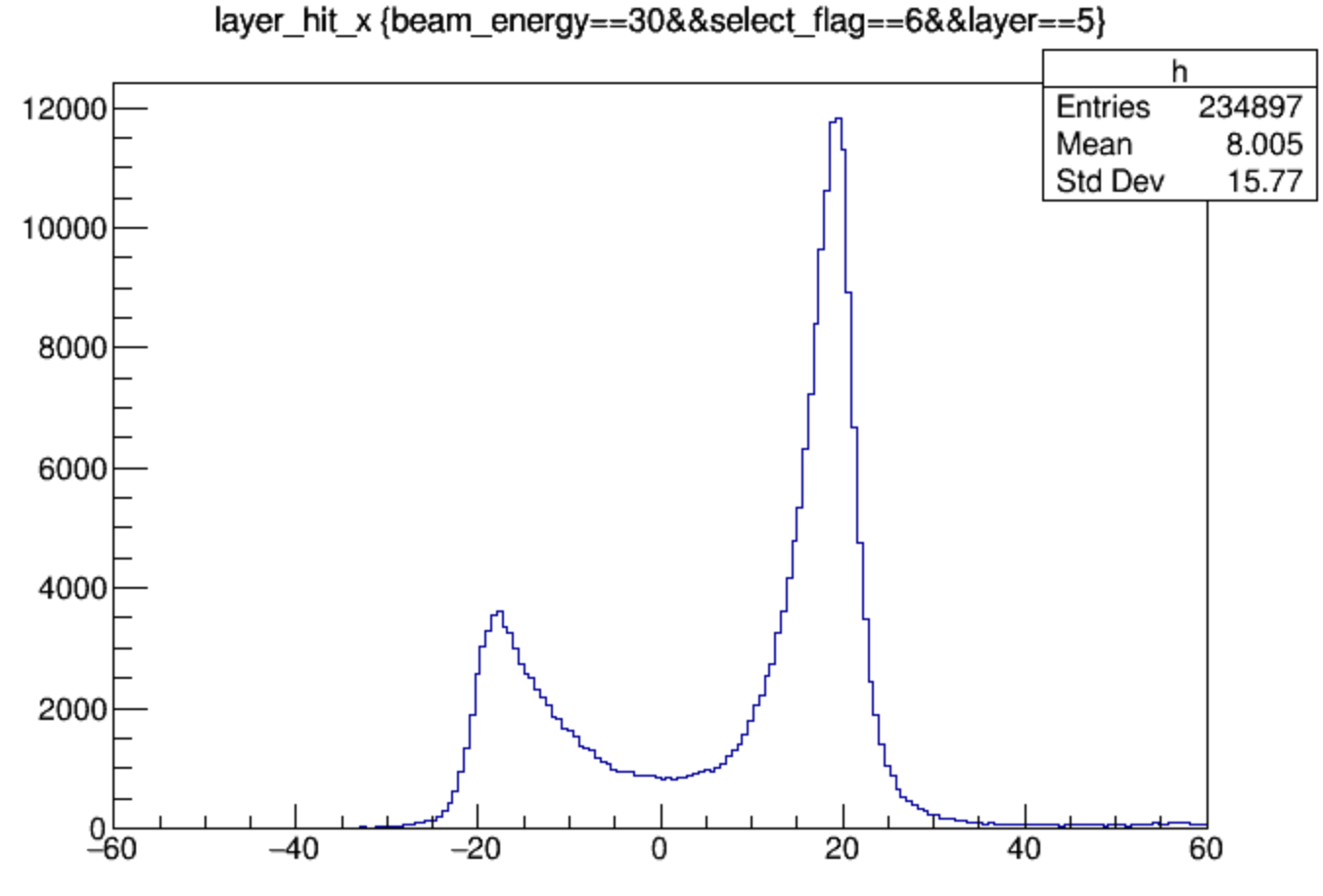 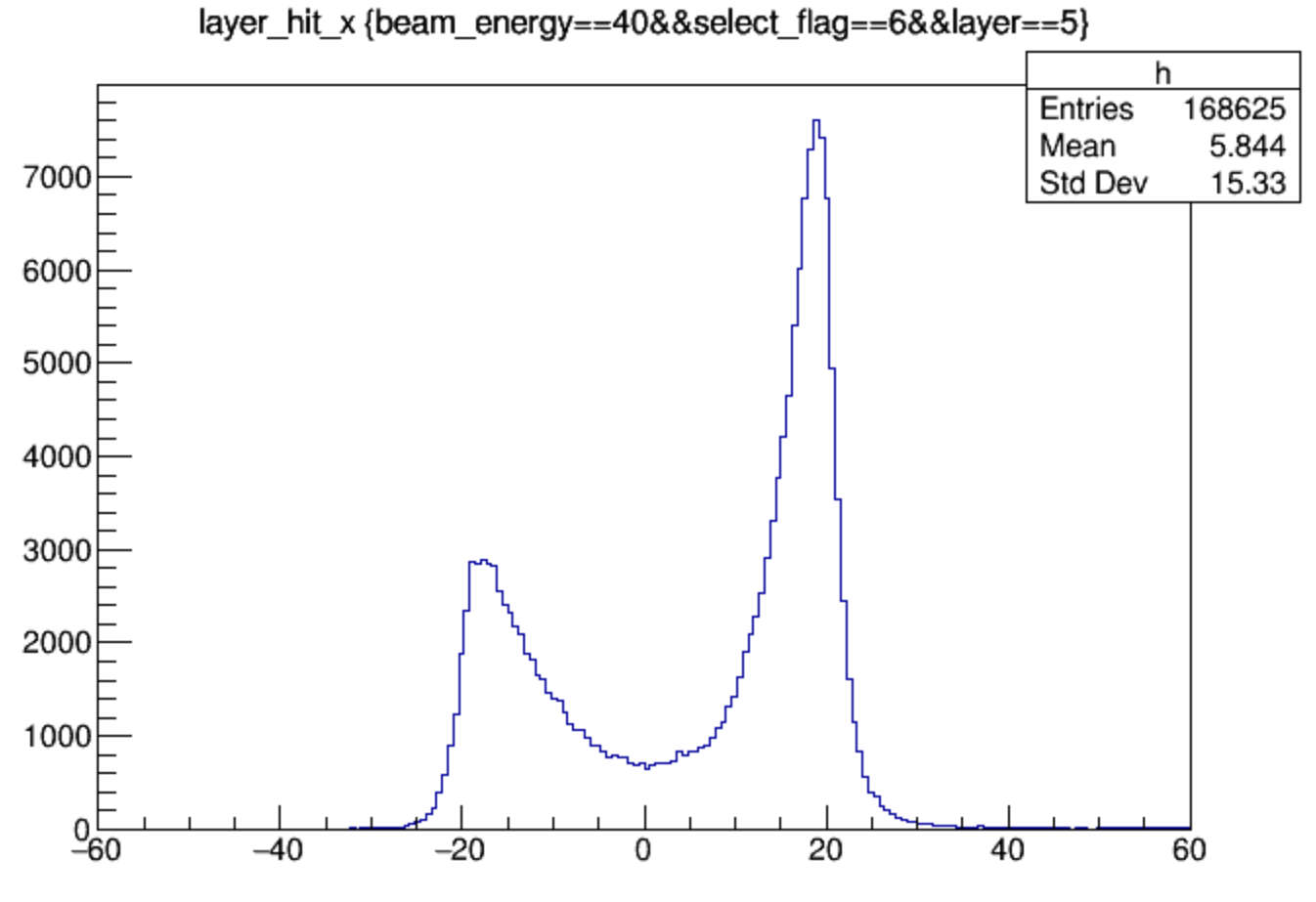 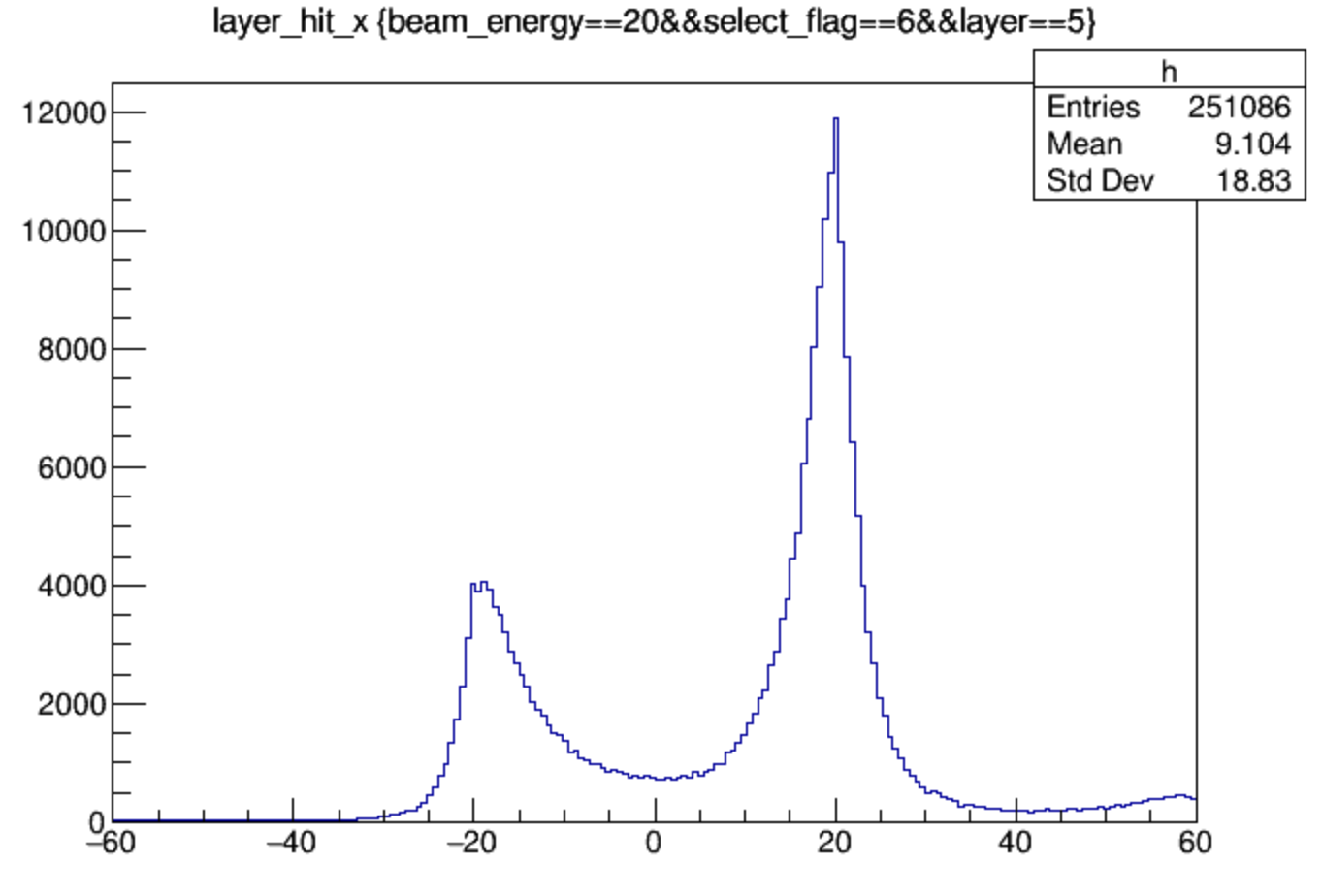 layer 5
add select criterion
energy center of all layers are in the central chip, that is in (-120,120)mm
energy center of layer4 to layer6 are in (15,25)mm
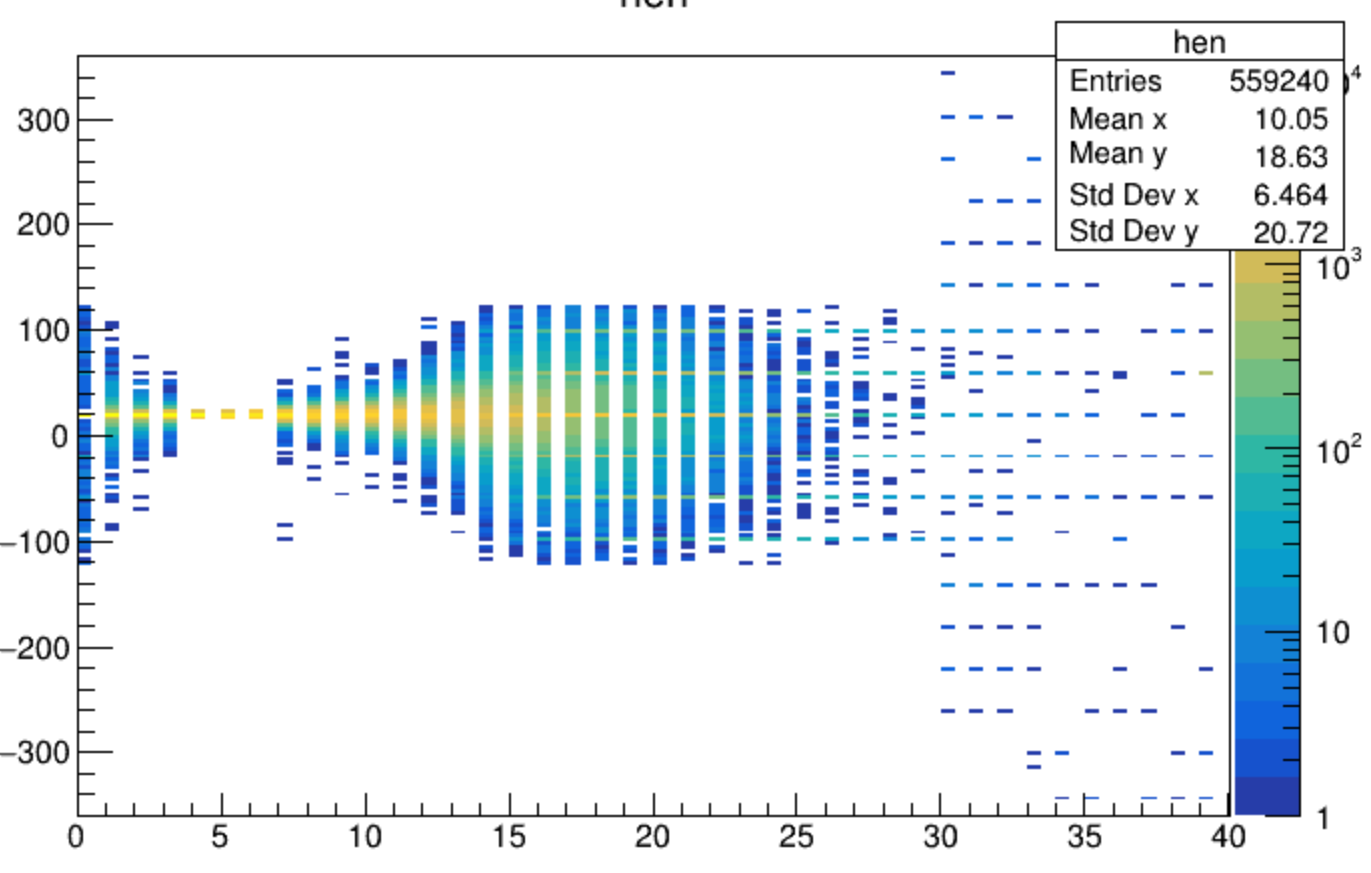 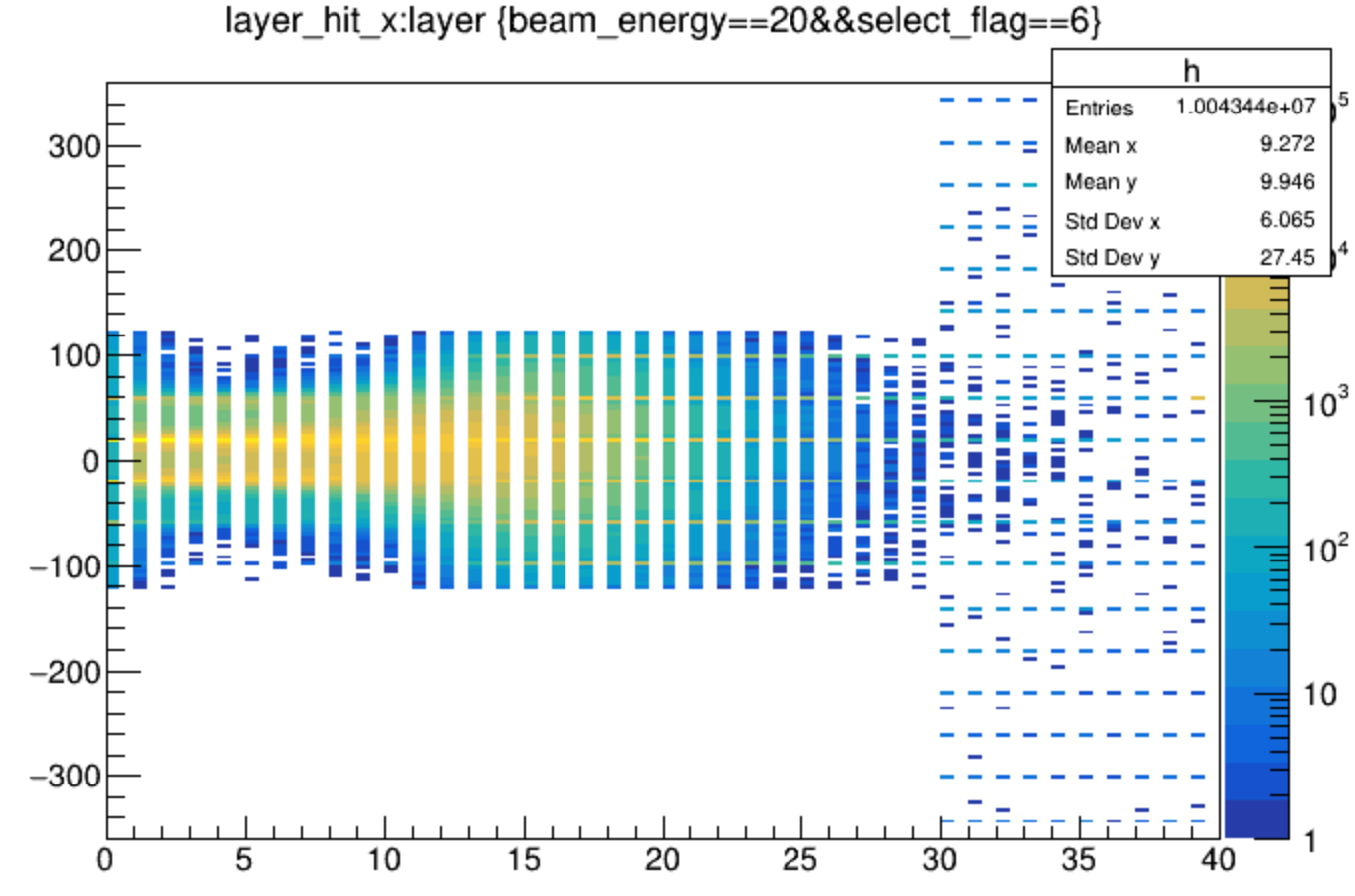 20GeV electron
red: data  black: MC
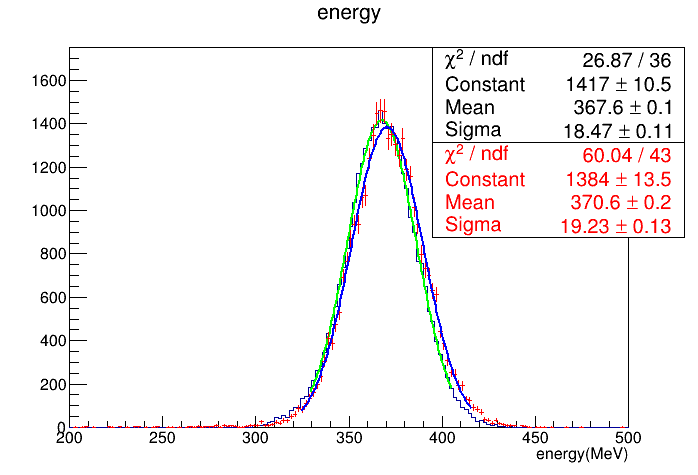 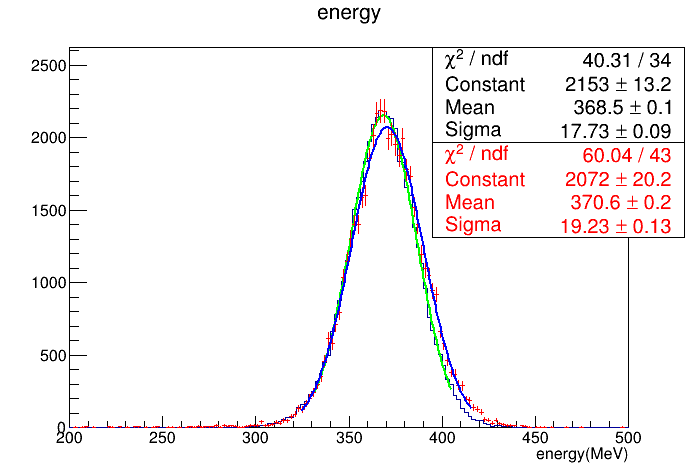 before
add 100mm front trigger detector
different thickness of front detector
red: data  blue: MC
layer 0 energy
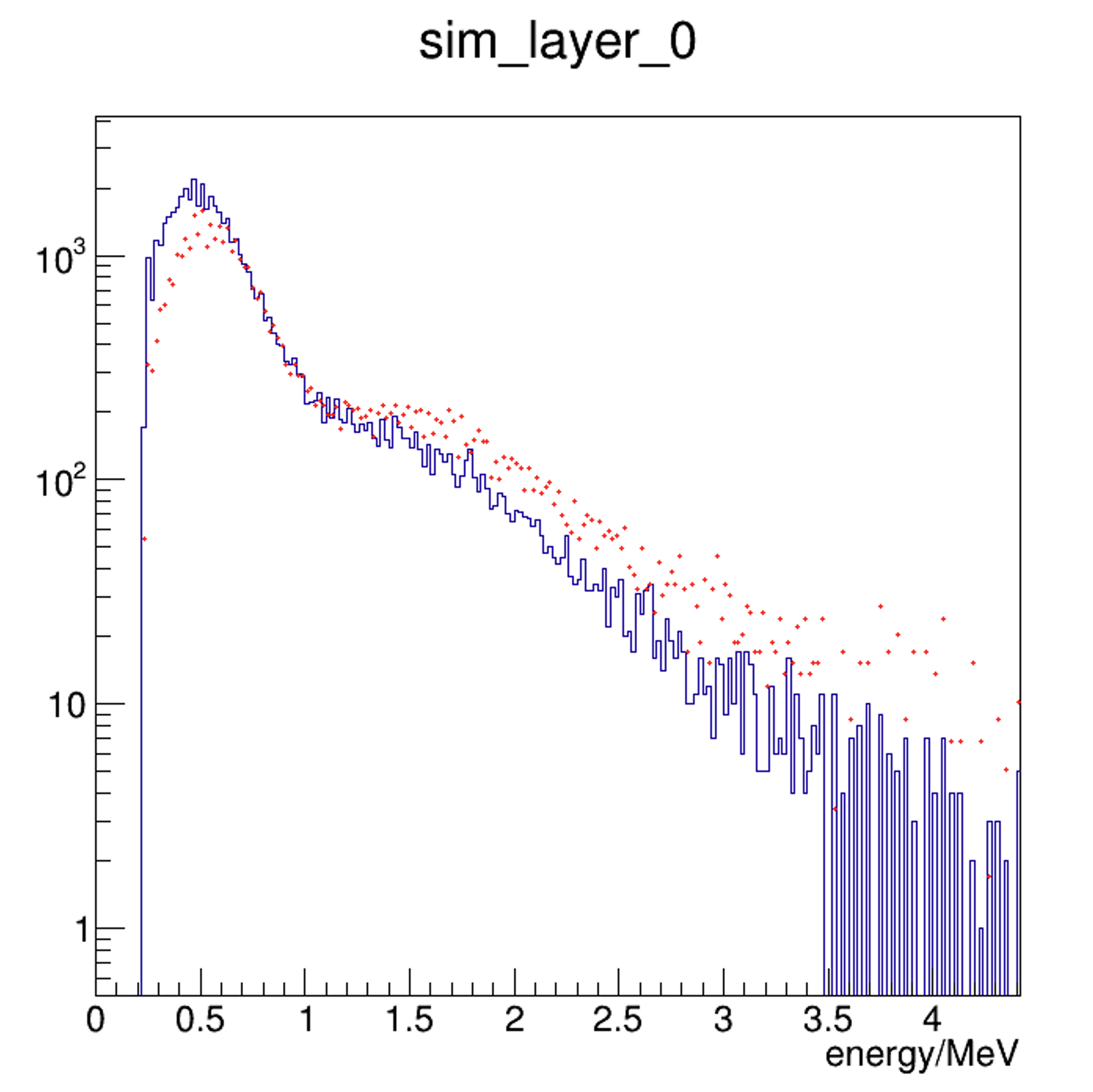 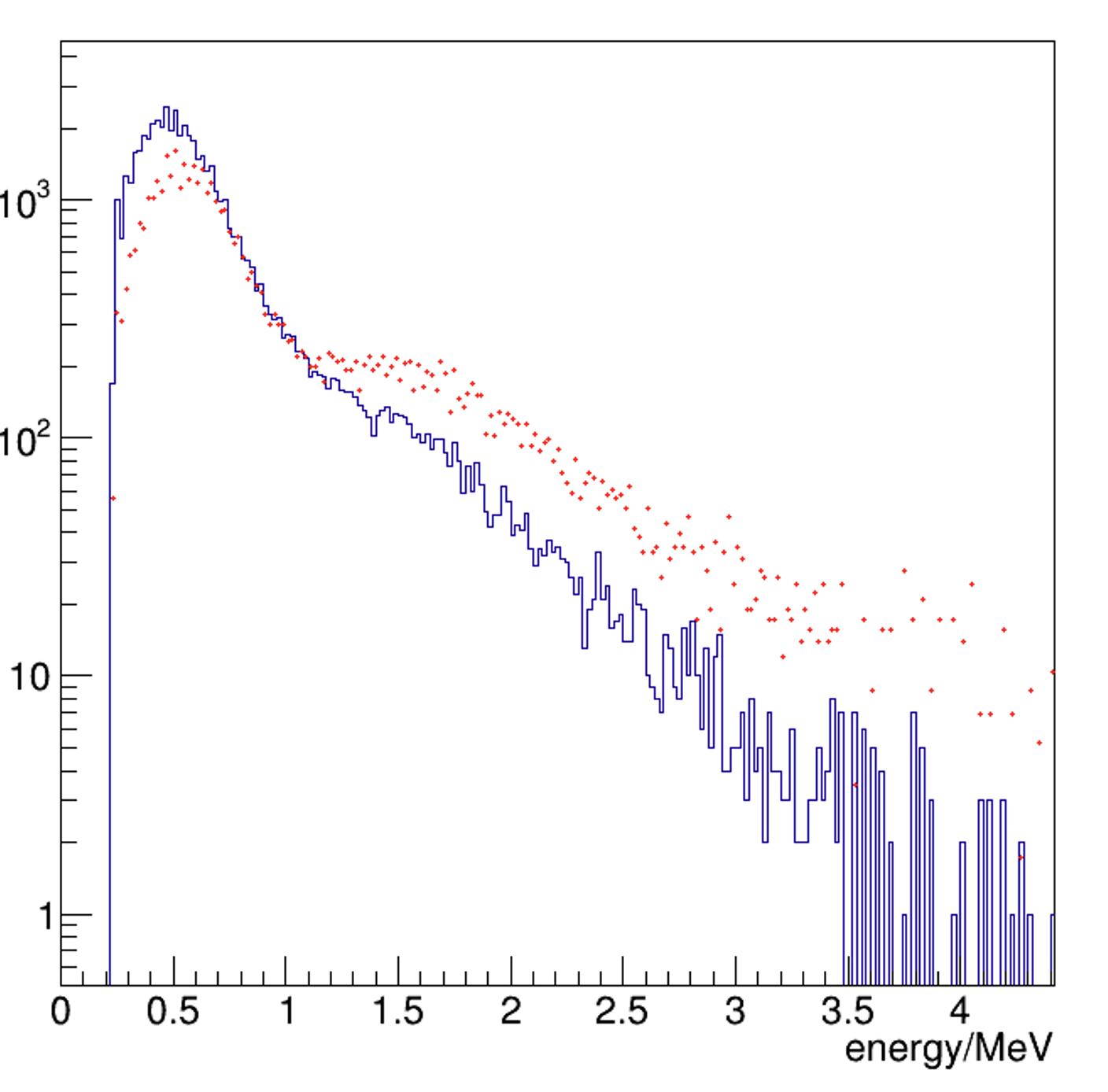 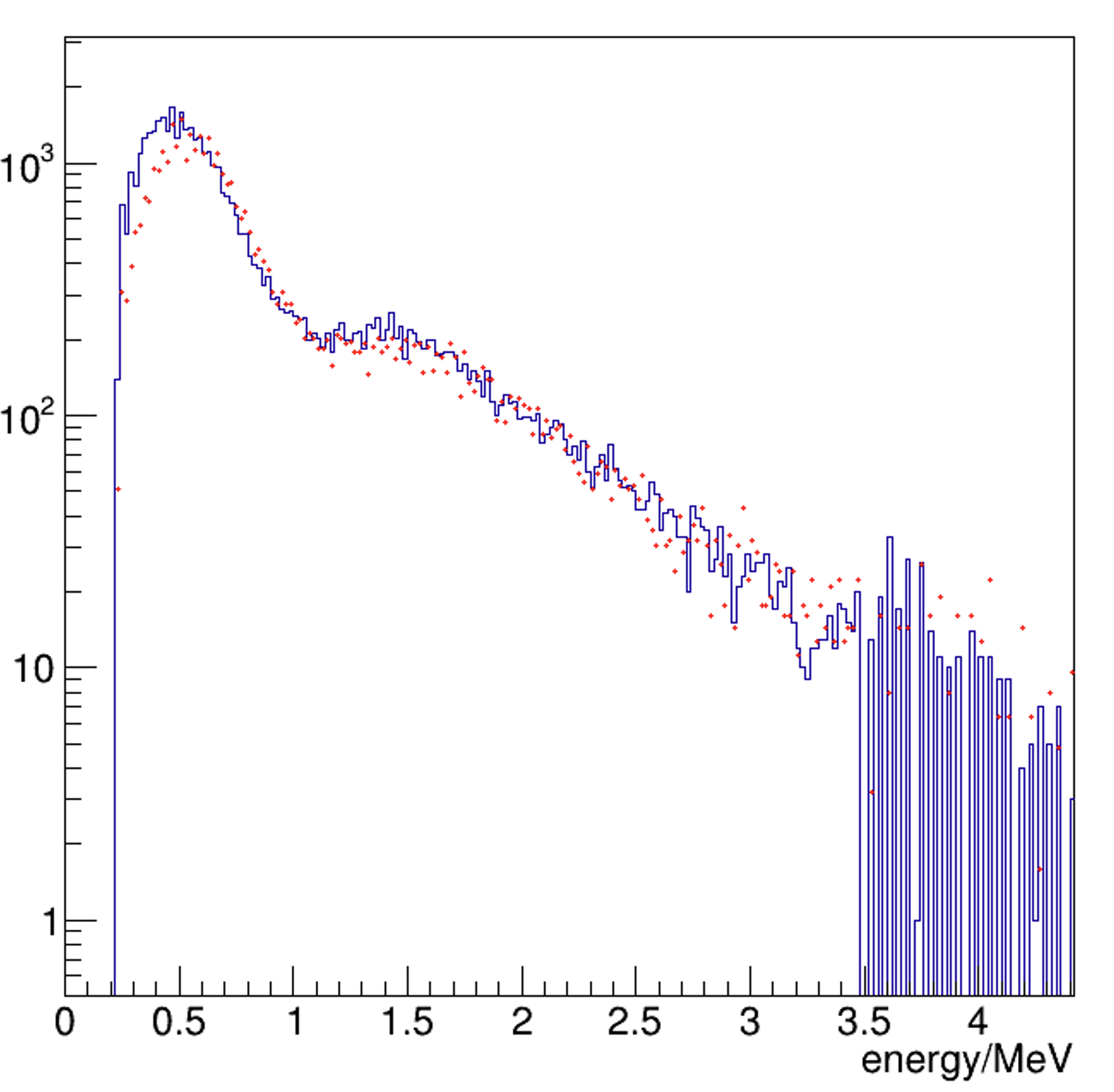 100mm
40mm
10mm
0
add non-uniformity of scintillators
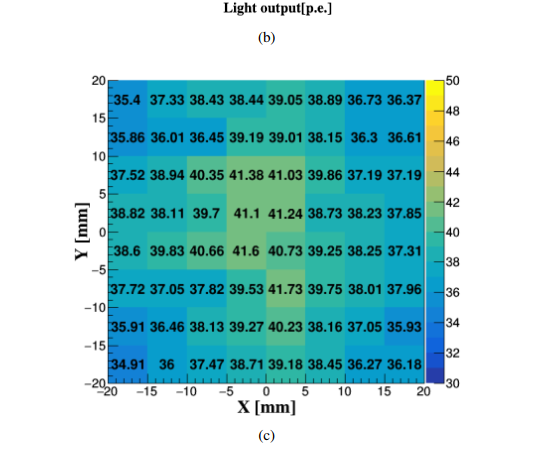 1.836/38.37 = 4.8%
digitize
4.8% gassian smear 
energy to photon (poisson distribution)
photon to phoelectron (binomial distribution, PDE=0.32)
SiPM model
gaussian smear
phoelectron to adc
gaussian smear (sigma of single phoelectron peak sqrt(n)*3)
adc to highgain and lowgain
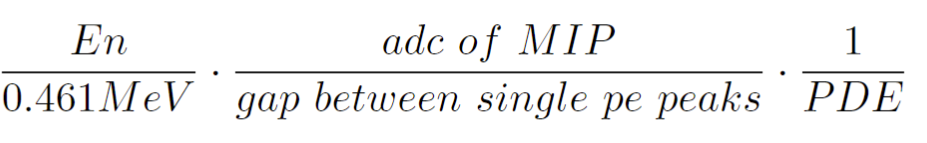 add non-uniformity of scintillators
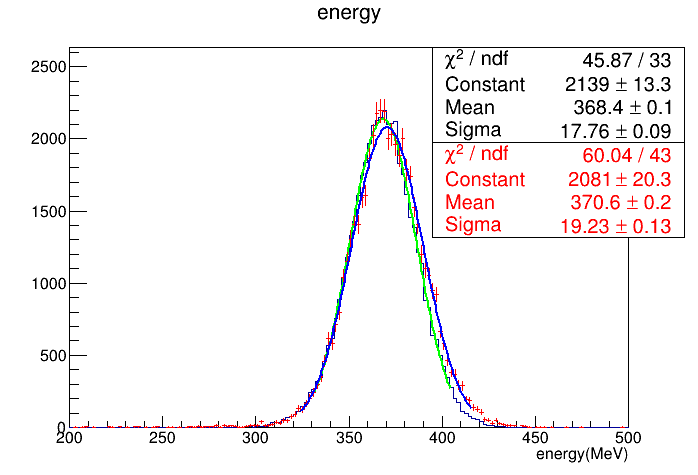 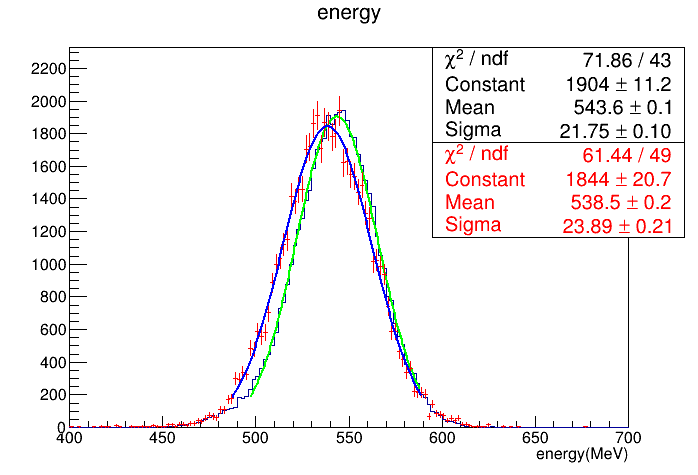 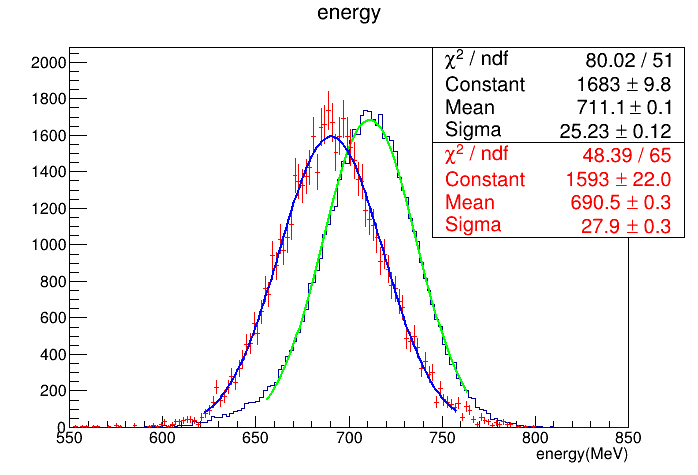 20GeV
before
30GeV
40GeV
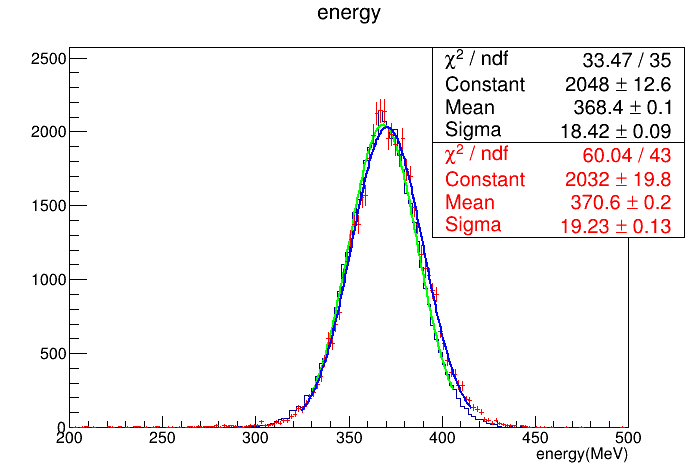 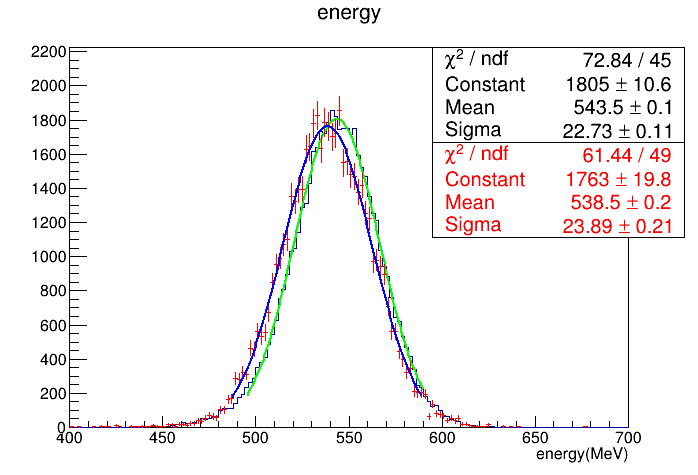 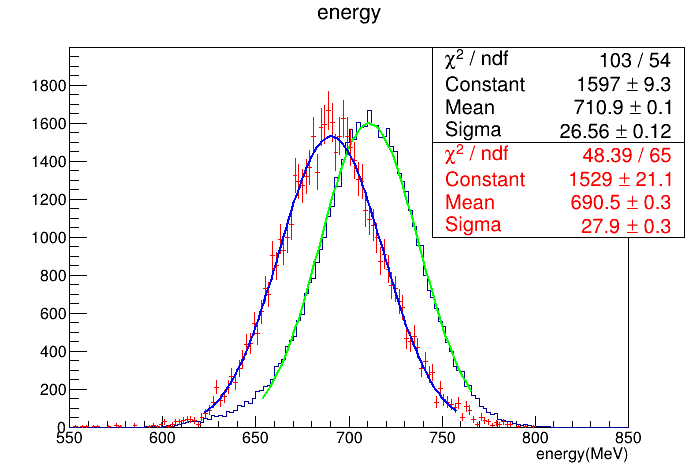 40GeV
30GeV
20GeV
after
backup
no position select  20GeV
layer profile 20GeV, 0mm
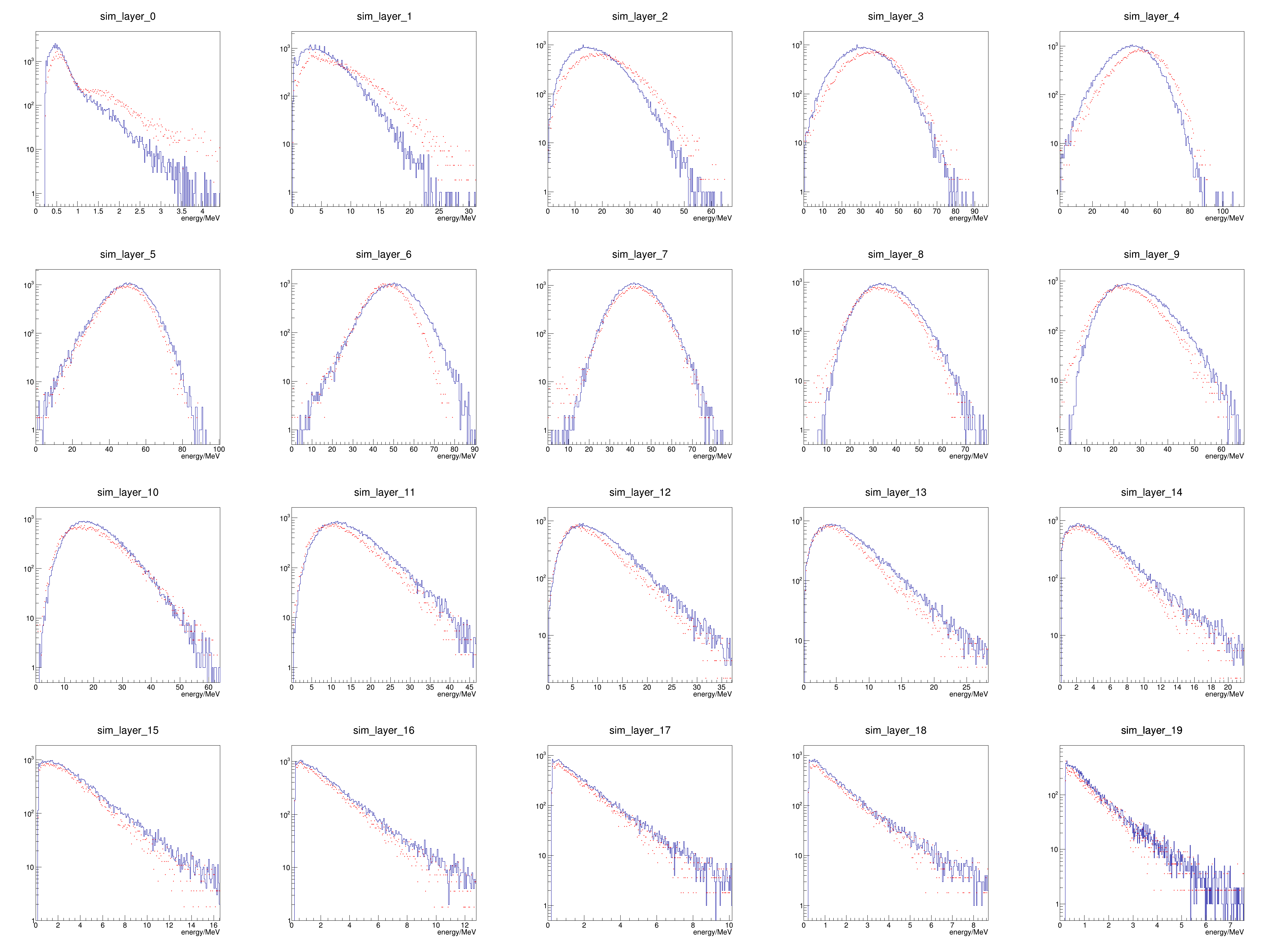 layer profile 20GeV, 10mm
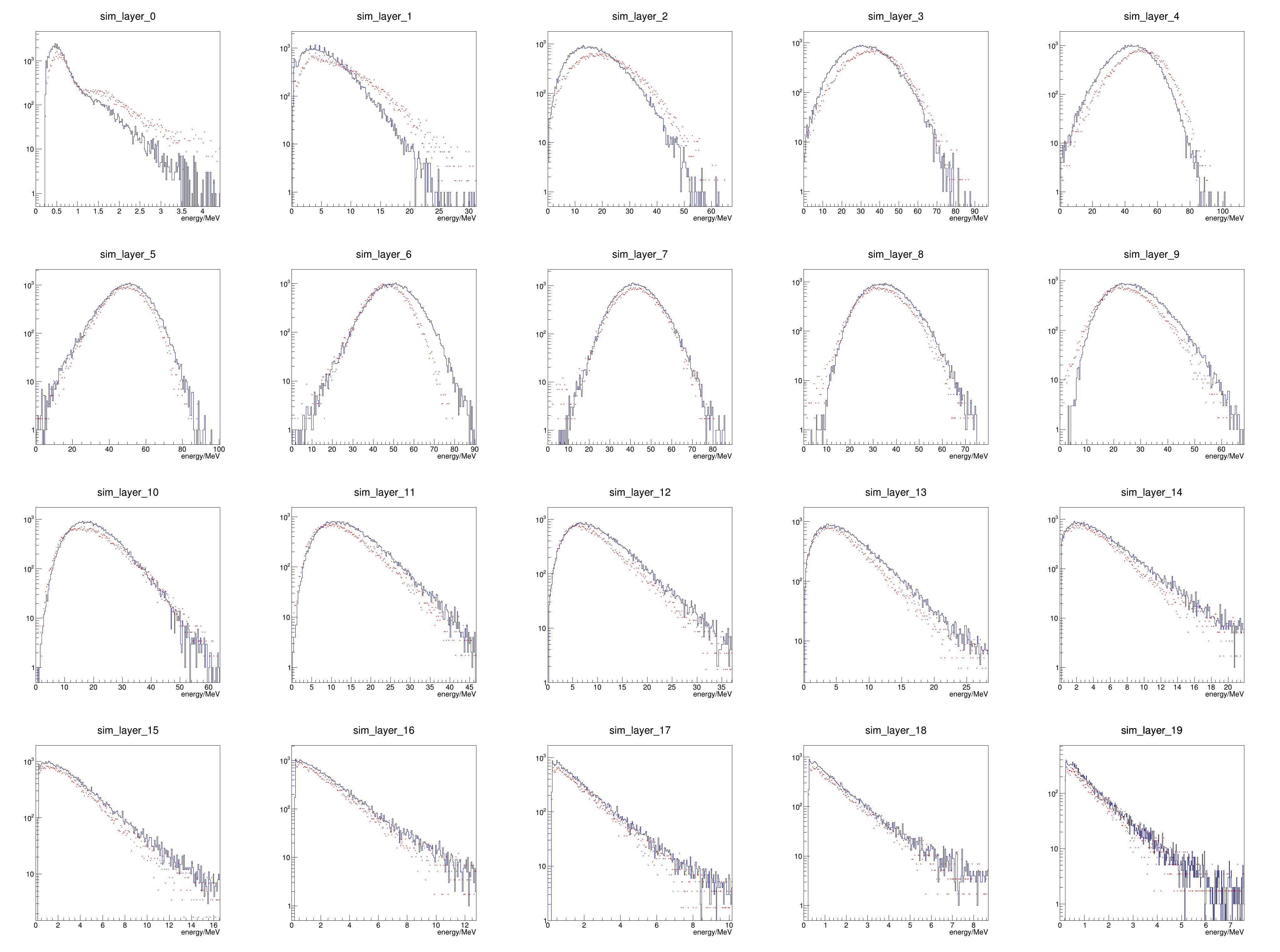 layer profile 20GeV, 40mm
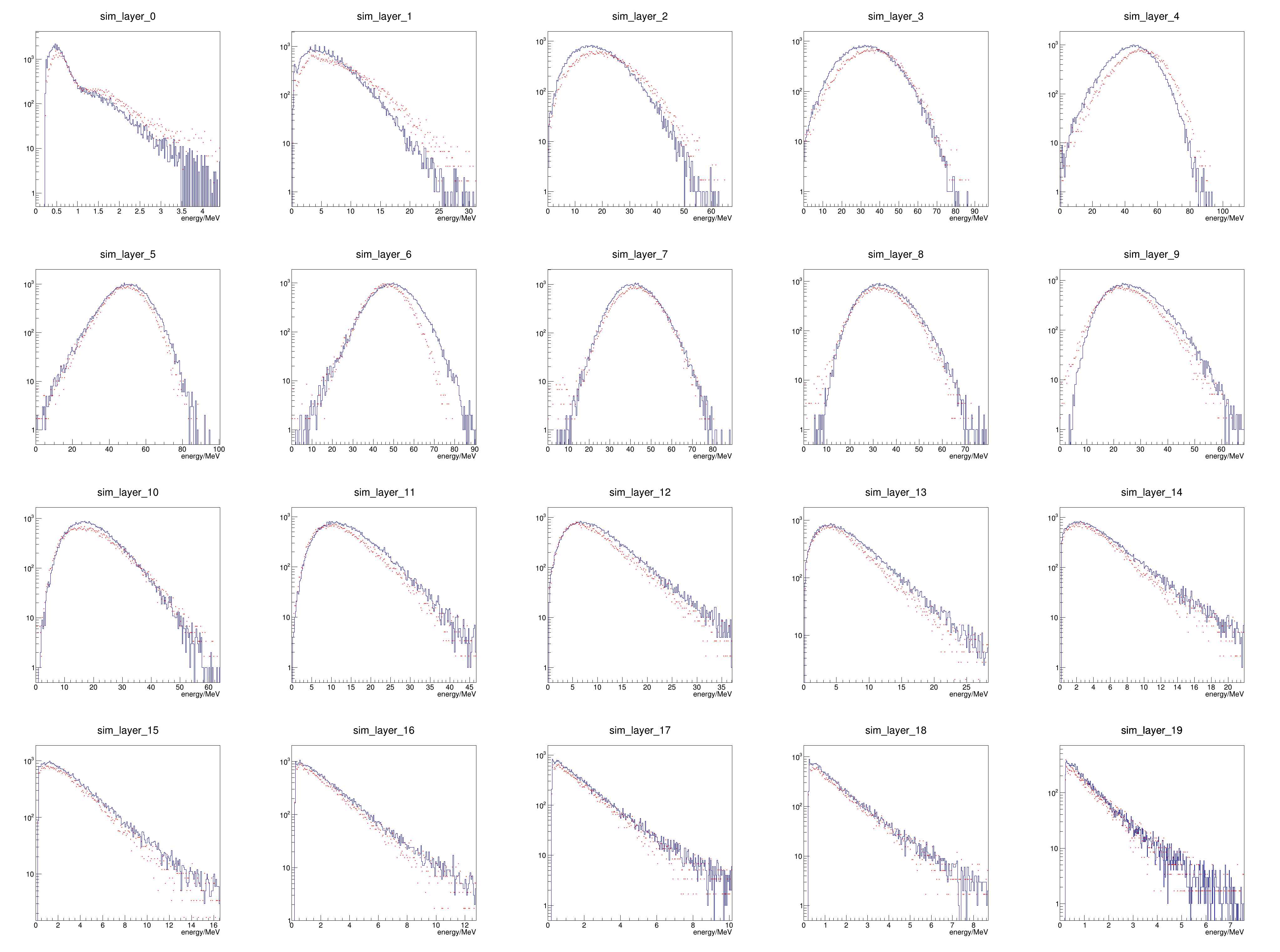 layer profile 20GeV, 60mm
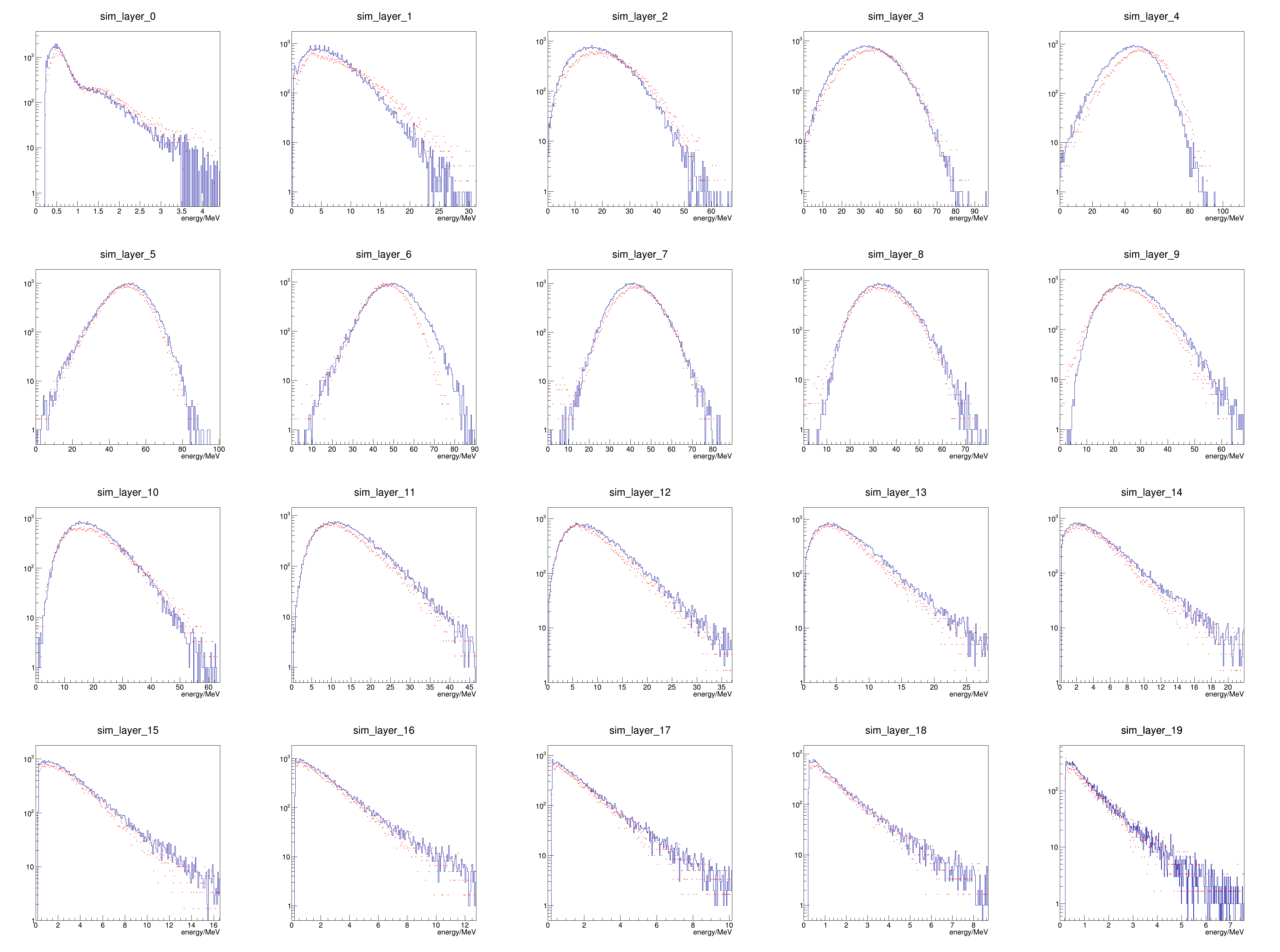 layer profile 20GeV, 100mm
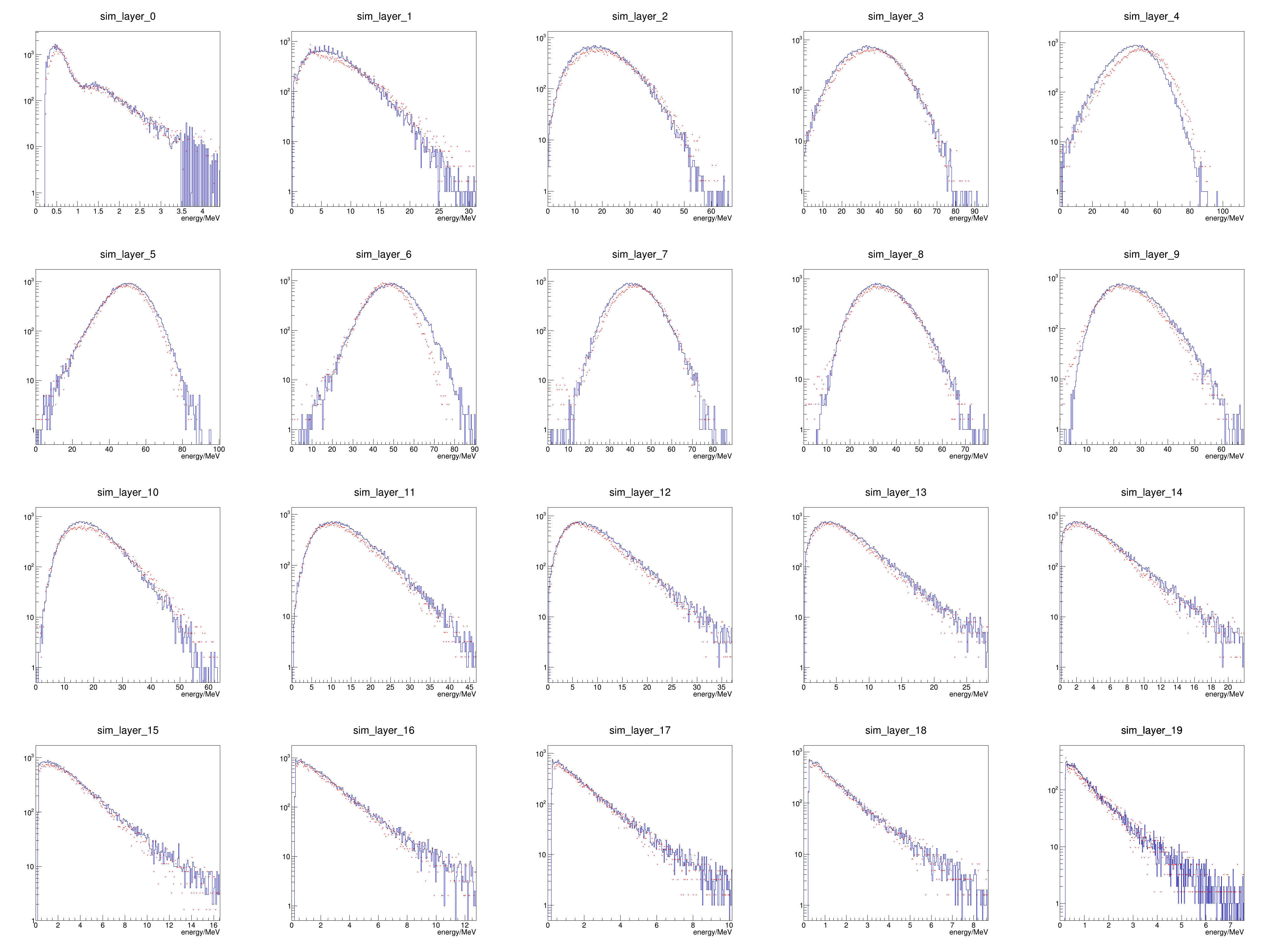 layer profile 30GeV, 0mm
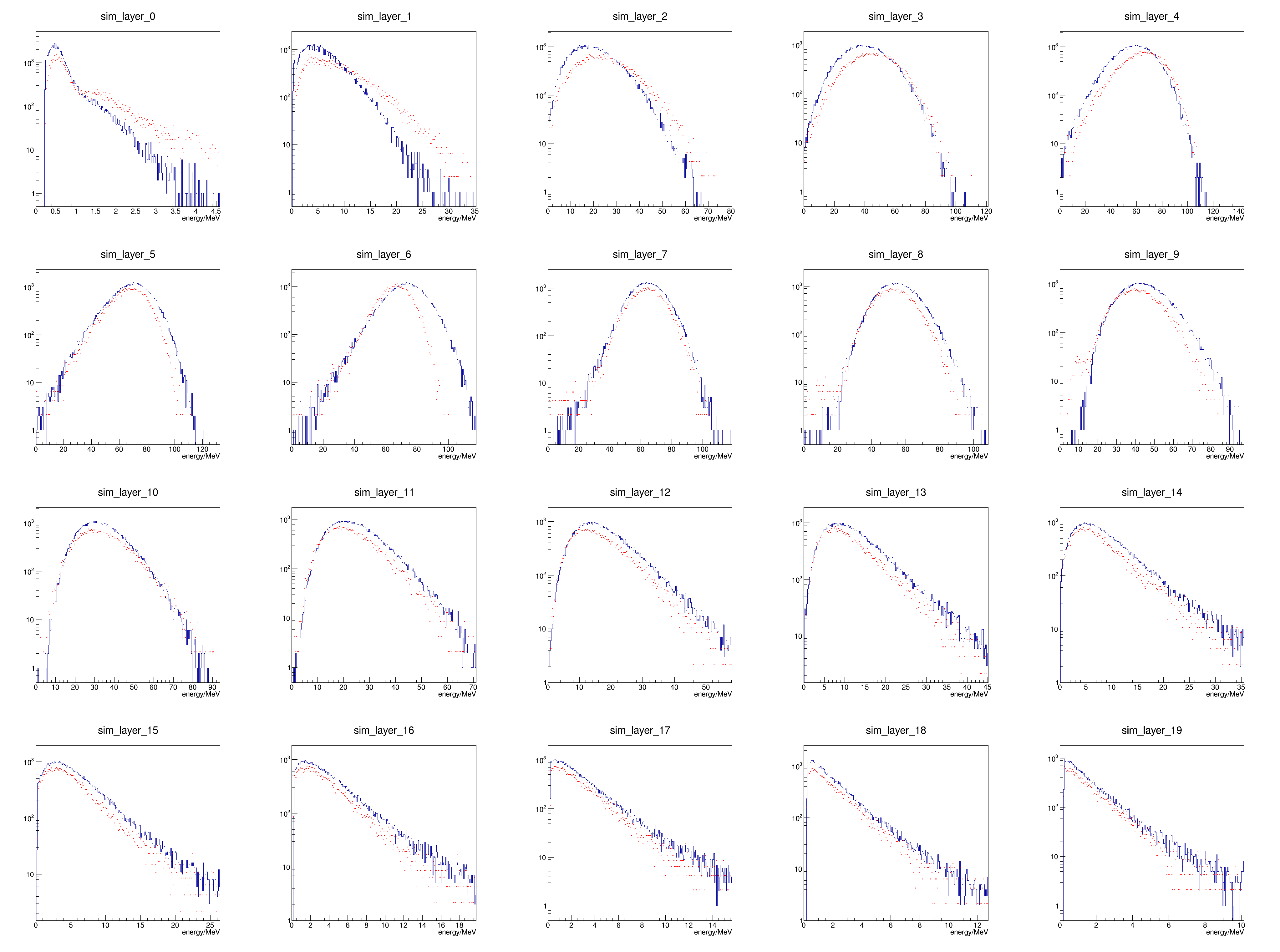 layer profile 30GeV, 100mm
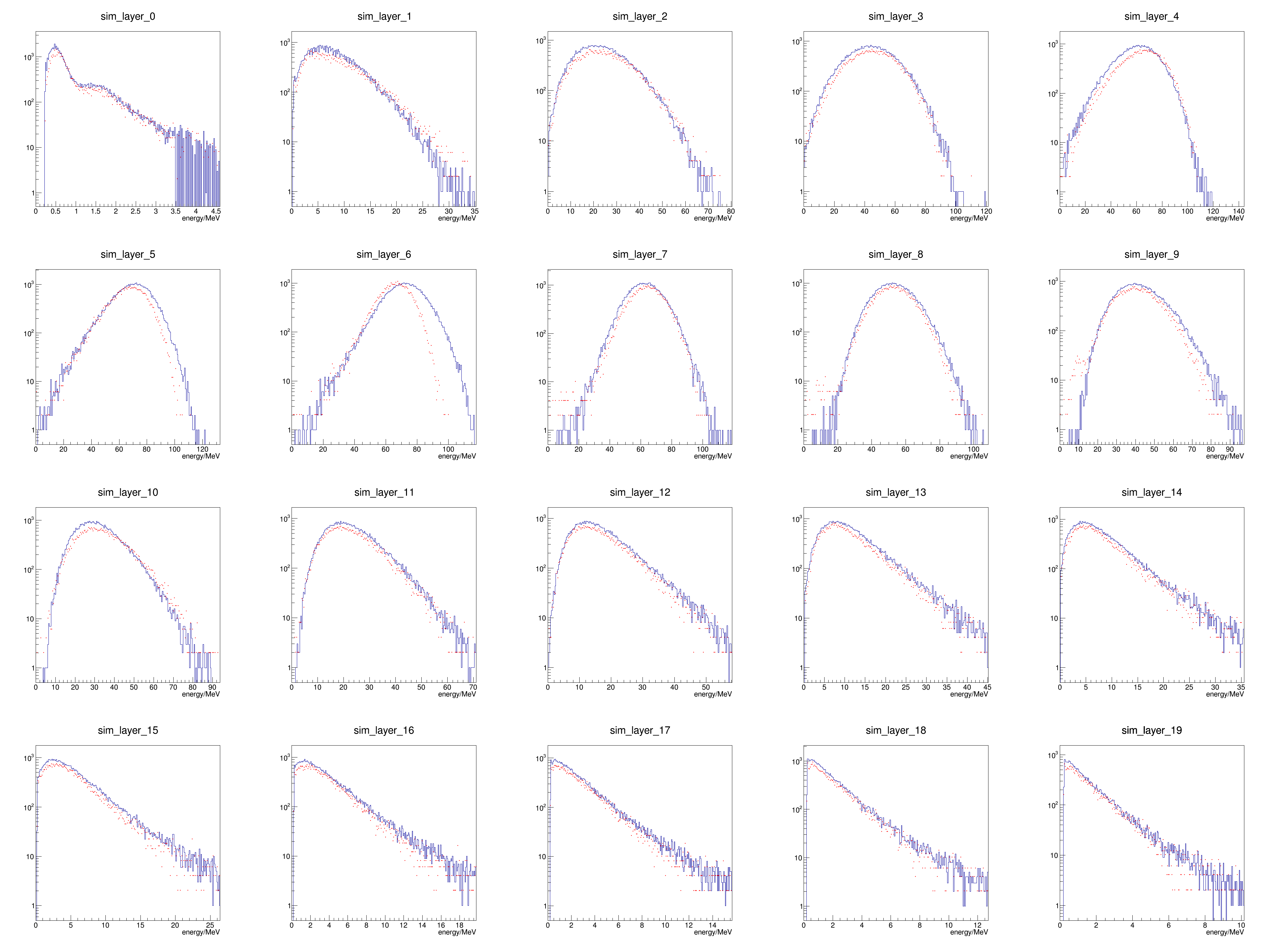 layer profile 40GeV, 0mm
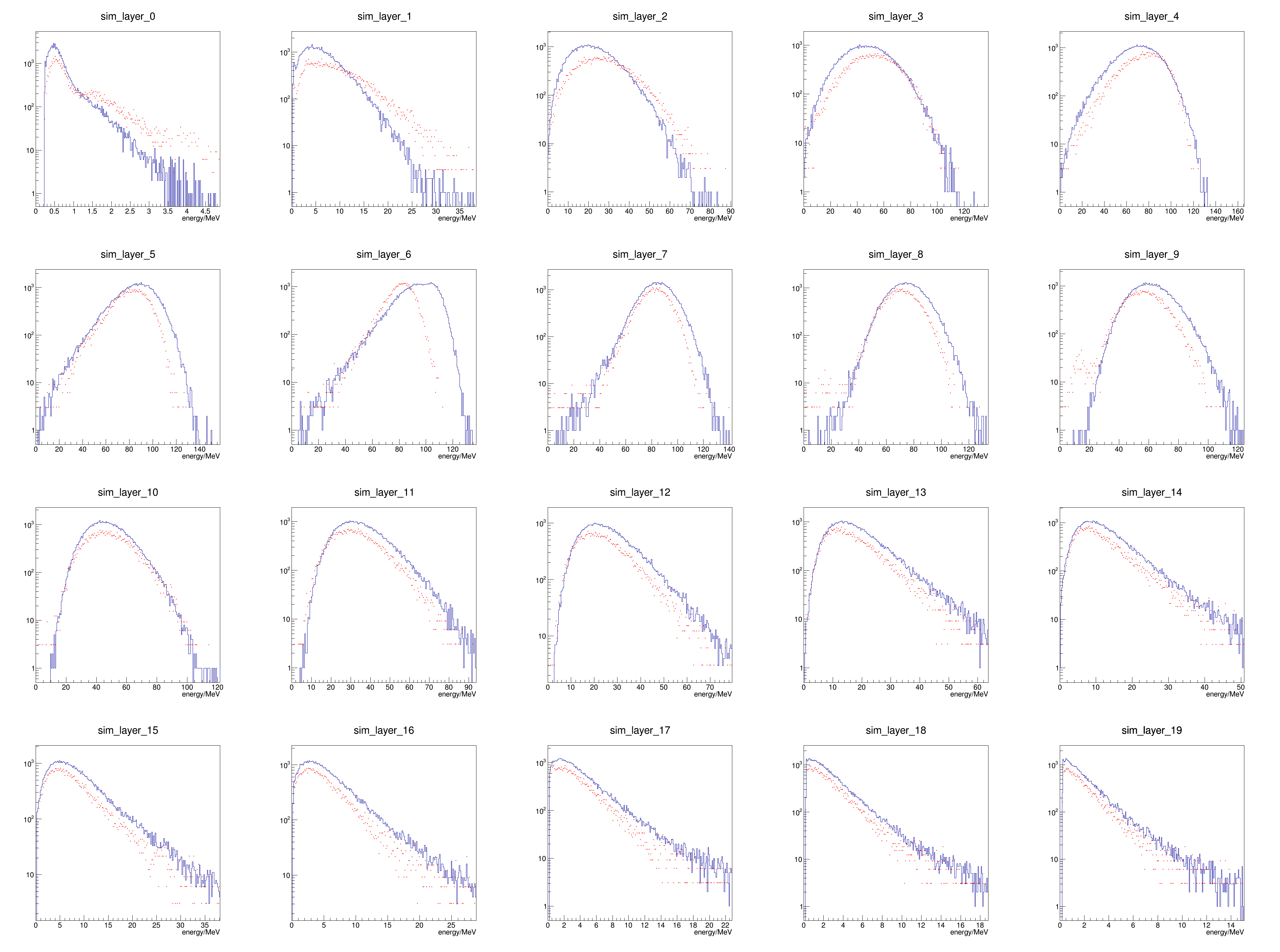 layer profile 40GeV, 100mm
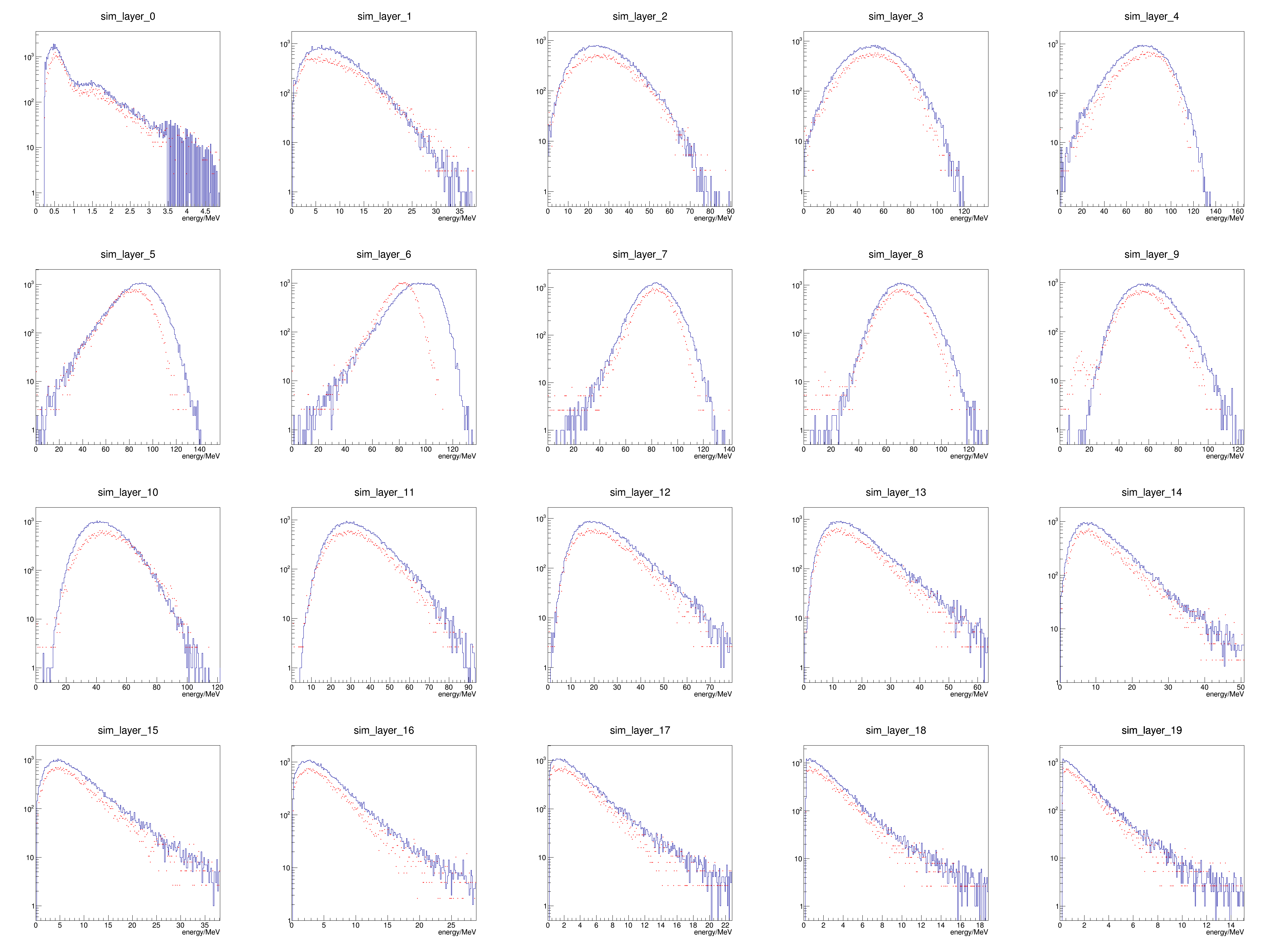